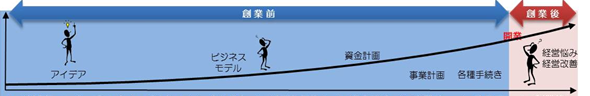 ＜全体像＞　
　　　※下線は特定創業支援事業
市内金融機関
 但馬銀行篠山支店、
兵庫県信用組合篠山支店、
中兵庫信用金庫篠山支店・城東支店・古市支店・丹南支店
篠山市商工会
・創業塾を実施
・創業相談
・各種団体の施策、セミナー等の広報活動
連 携
篠山市民プラザ
・創業相談
・情報提供
・創業融資
・創業相談
篠山市
・相談窓口の設置
・起業支援助成制度
・各種団体の施策、セミナー等の広報活動
㈱日本政策金融公庫尼崎支店
・創業相談
・創業融資
創業希望者、創業者
1